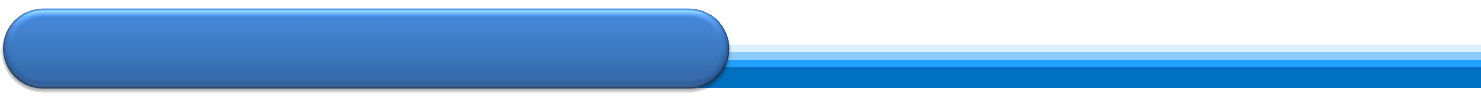 당신을 향한 노래(1/5)
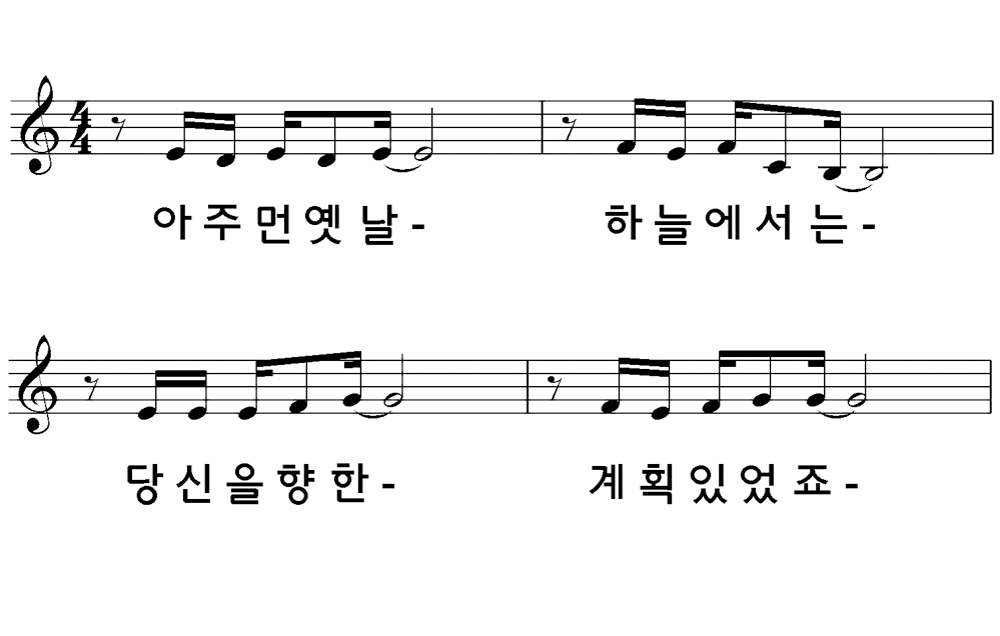 아주 먼 옛날 하늘에서는
당신을 향한 계획 있었죠
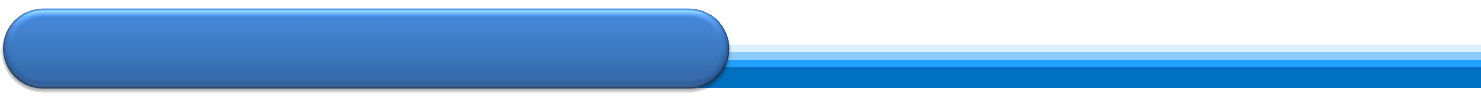 당신을 향한 노래(2/5)
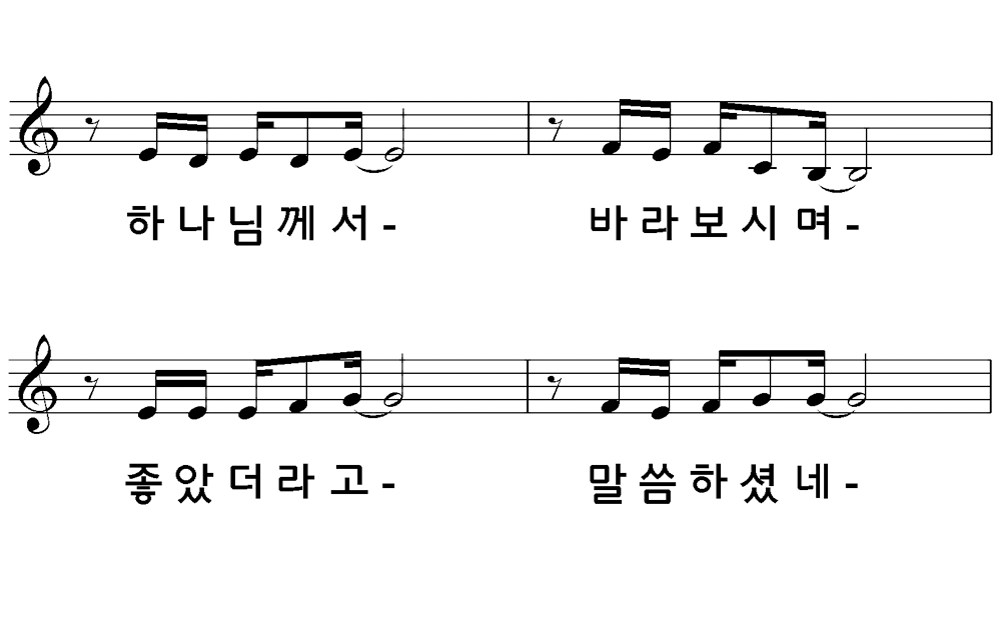 하나님께서 바라보시며
좋았더라고 말씀하셨네
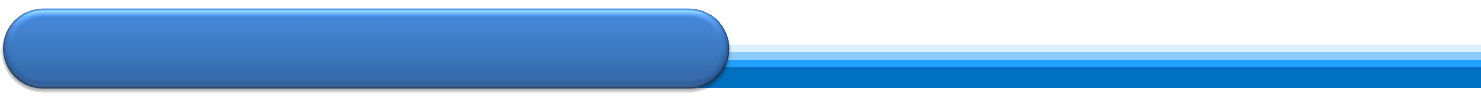 당신을 향한 노래(3/5)
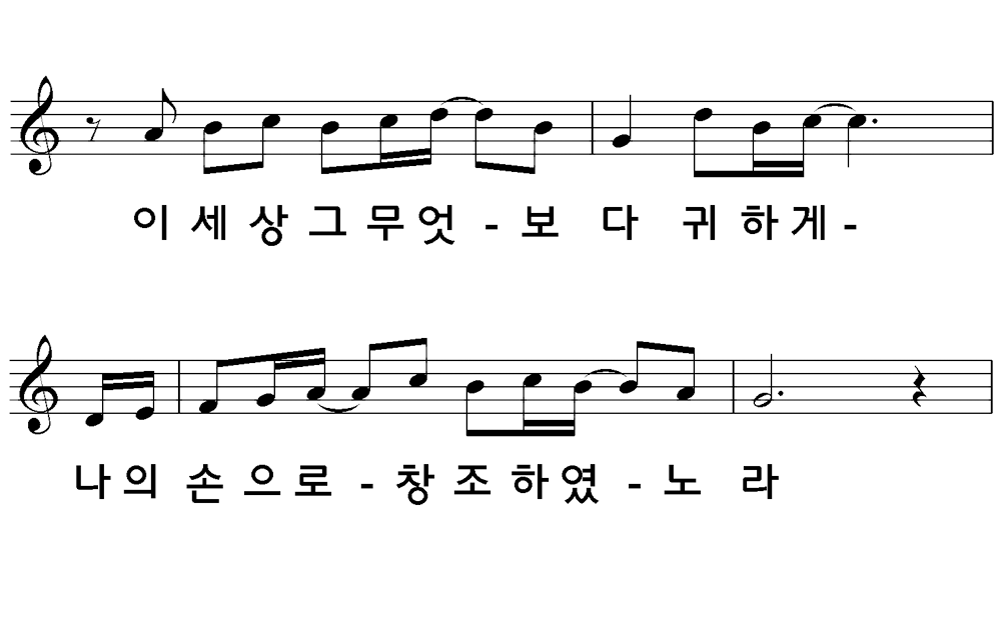 이 세상 그 무엇보다 귀하게
나의 손으로 창조하였노라
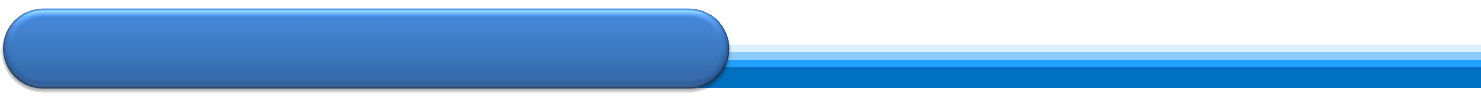 당신을 향한 노래(4/5)
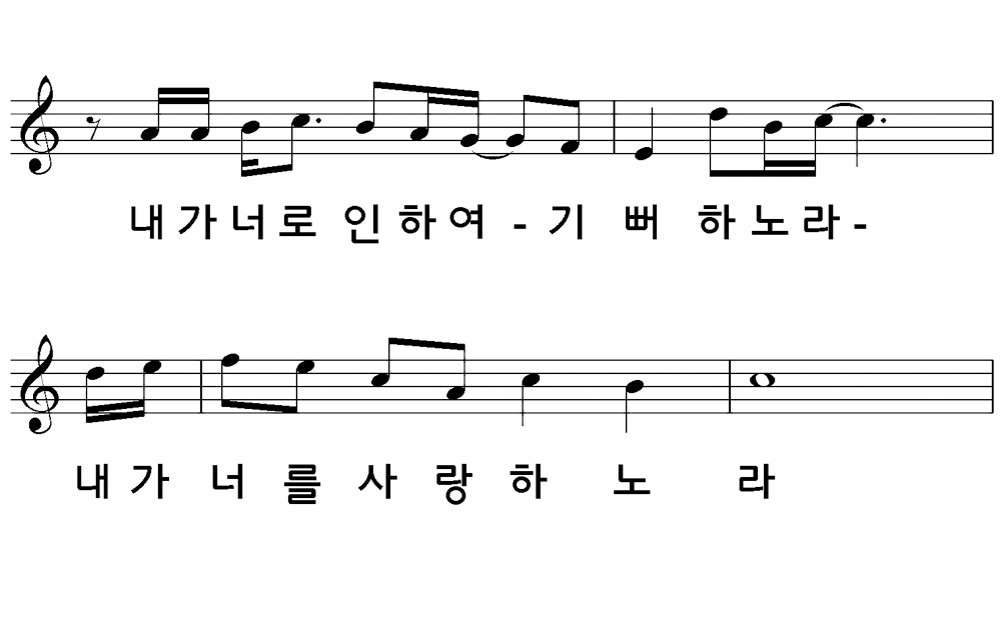 내가 너로 인하여 기뻐하노라 내가 너를 사랑하노라
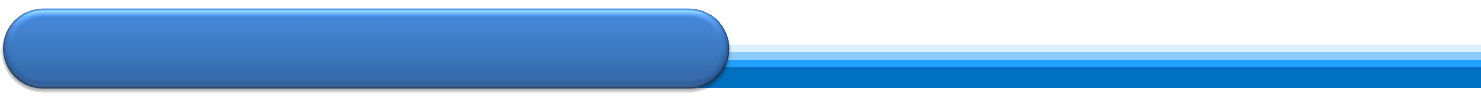 당신을 향한 노래(5/5)
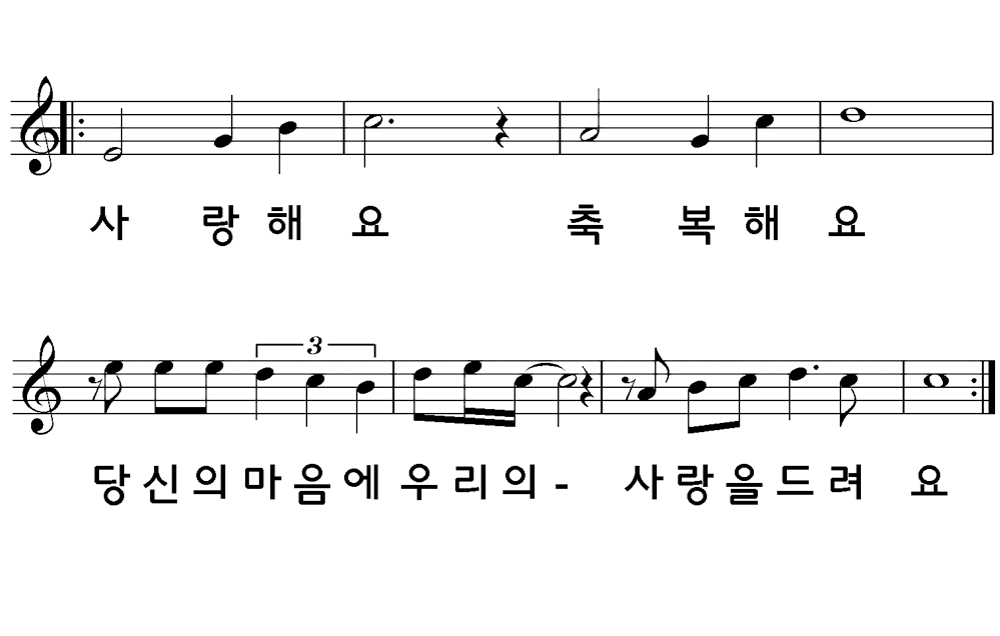 사랑해요 축복해요
당신의 마음에 우리의 
사랑을 드려요